Core PE
GCSE /BTEC/ VCERT
Option Pathway
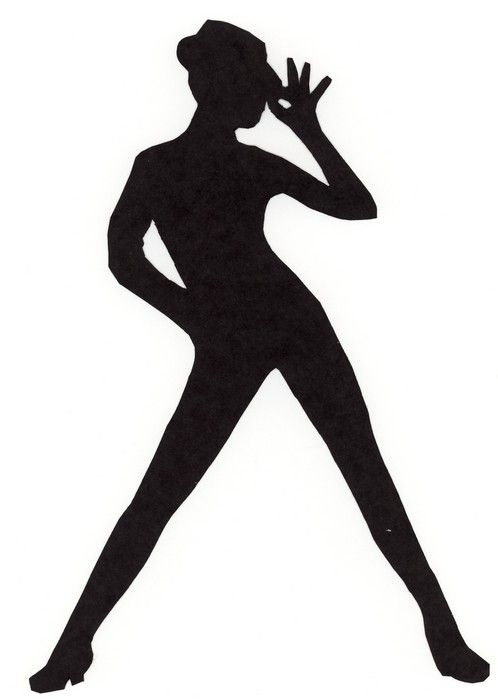 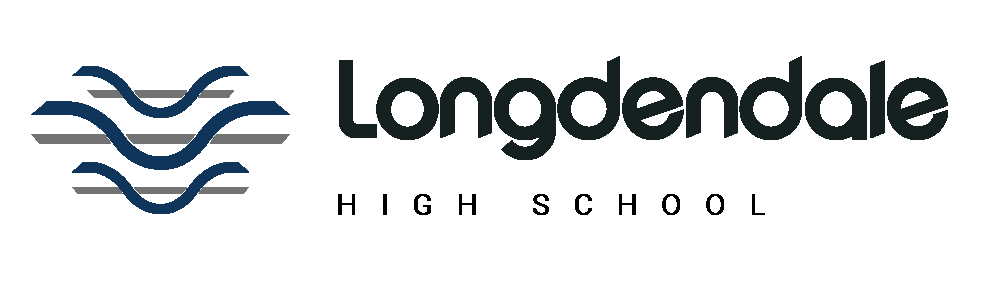 PE/ Dance  Learning Journey
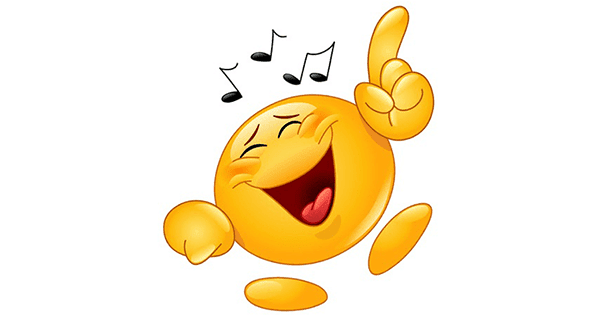 Critical Mover become activists -movement promoters.
Lifelong love for PE 
Sport and Physical
Activity
Enter into Employment or
Training in Sports Industry
Study Sport at Further
Education and University
in a range of Sport courses
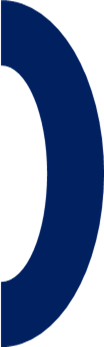 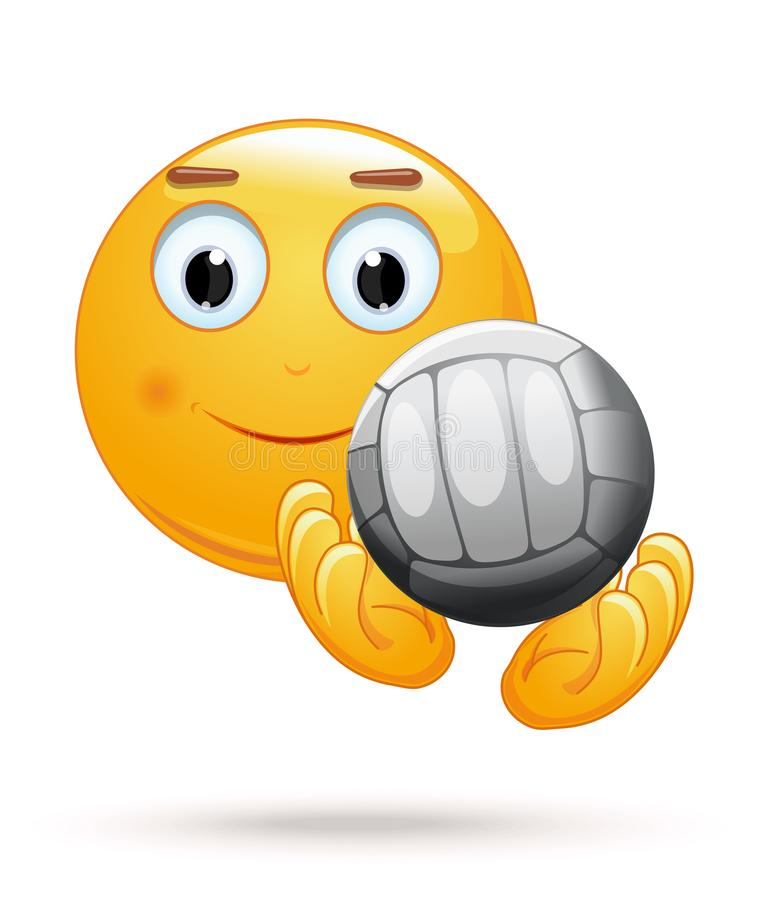 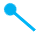 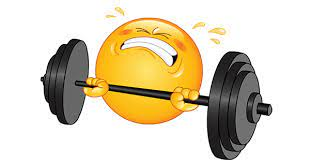 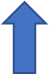 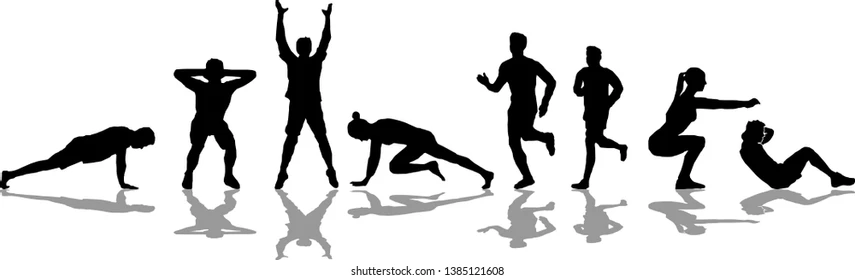 Informed Mover explain how and where to engage BTEC Course
Complete
Core -Take 
part in a 
range of invasion
games – 
Competition /
wellbeing Focus
BTE C Sport 
Unit 1 
online 
examination 
2nd attempt
Motivated Mover with high levels of effort and individual challenge.
Completion of 
unit 2,3,6 BTEC Sport
Active for Life
Habitual Movers, taking part in physical activities
Start of Unit 3
 BTEC sport
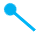 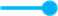 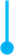 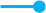 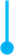 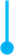 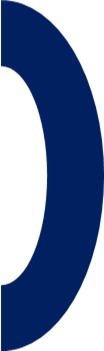 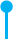 External 
SV Sampling
BTEC courses
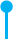 BTEC Sport 
Component 3
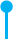 Release of component 3
External Brief 
BTEC Dance
Completion of
Component 1
Component 2
Dance
Self-Management, be organised, independent
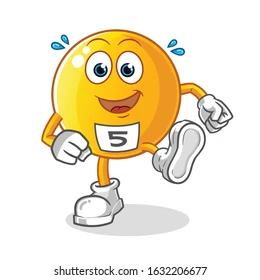 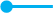 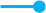 Communicate, they will be an active listener, be passionate
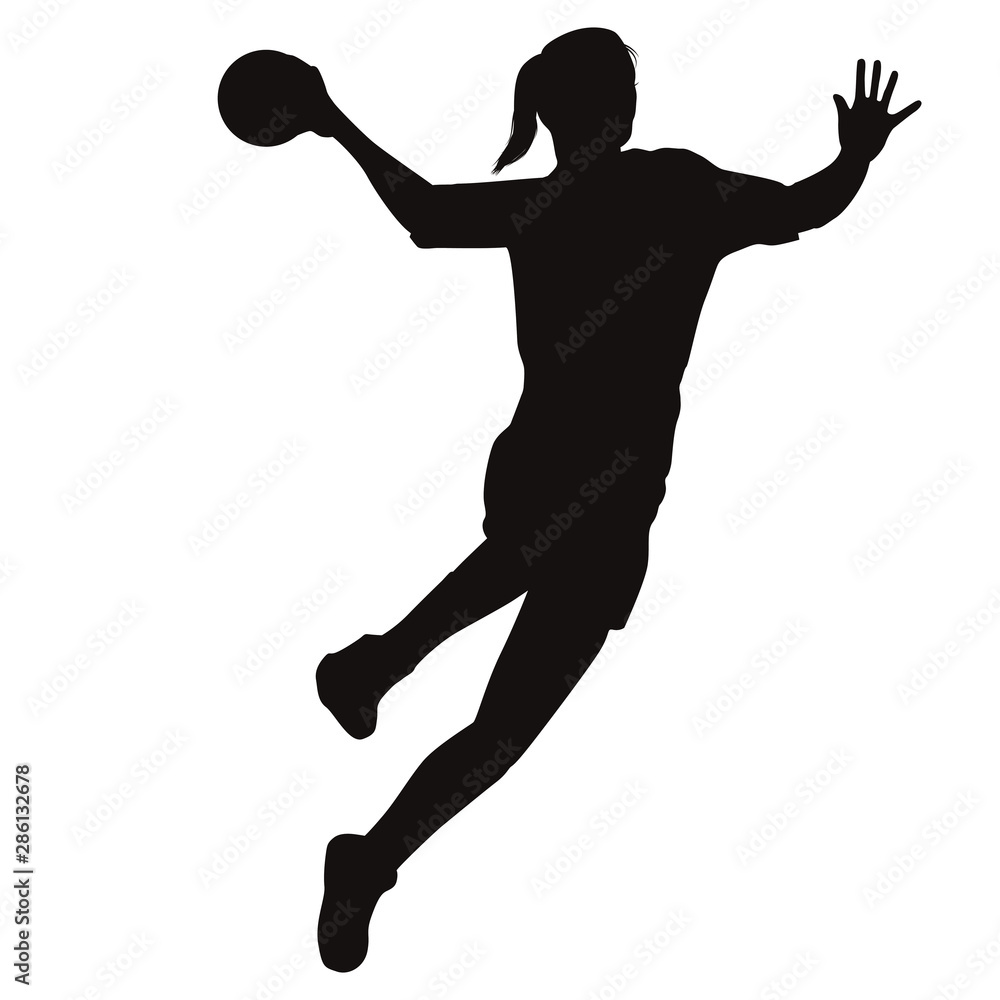 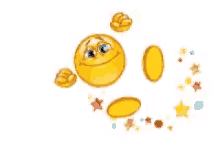 Start of 
BTEC 
Sport Component 1
BTEC Dance Component 2
BTEC Sport
Revision
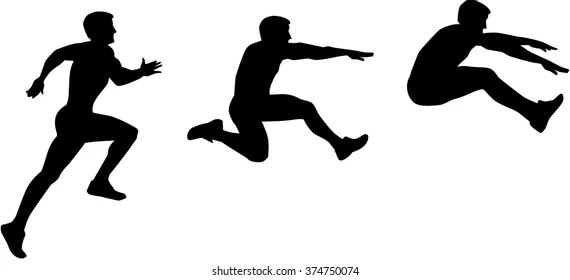 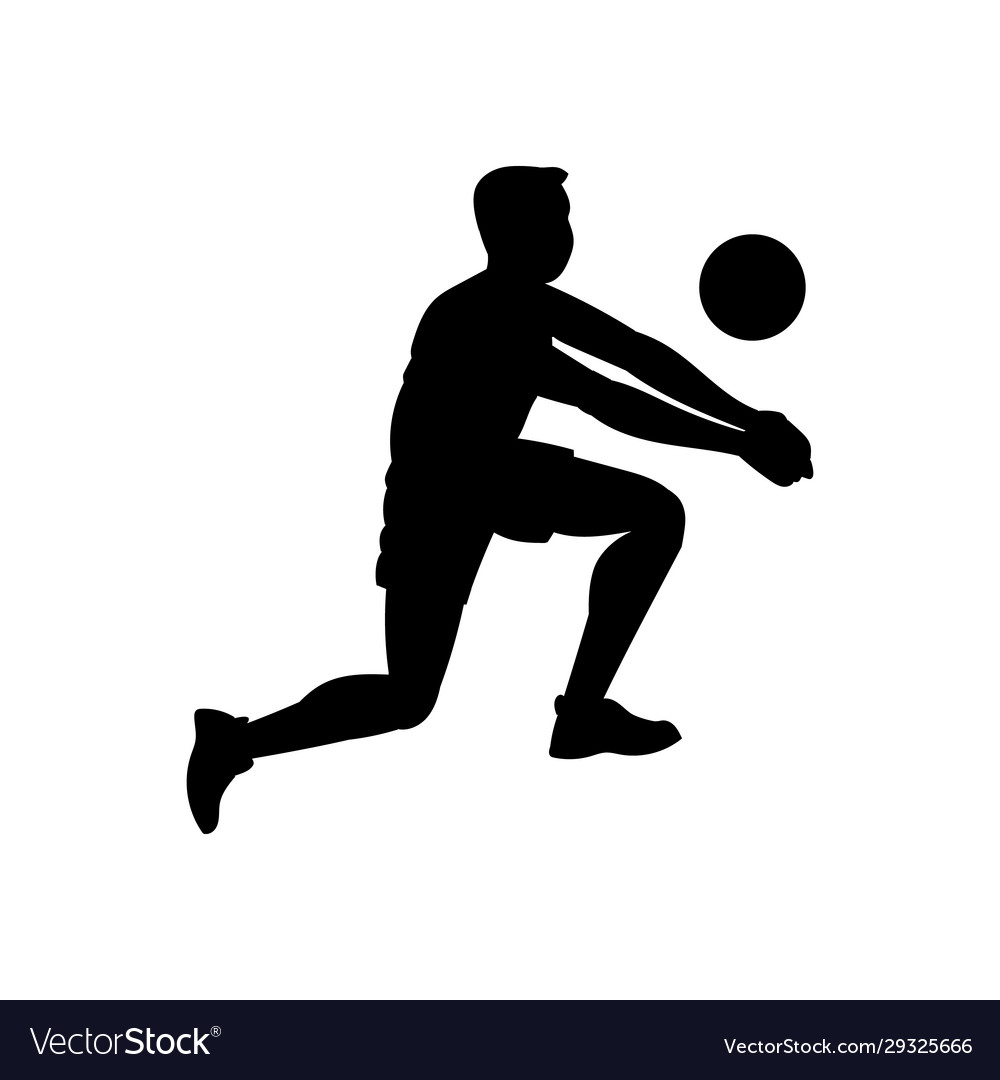 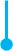 BTEC Sport- Component 2
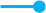 Leadership skills.
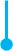 Demonstrate Teamwork
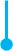 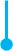 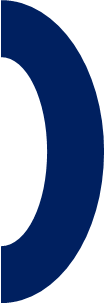 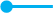 BTEC Sports Option
Pathways
– Foundation on 
Body Systems 
 Health and Fitness
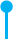 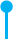 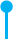 Problem Solvers, they will be a contributor and take part in a
 range of fitness
activities.
Component
1 Dance started
Self-Belief, have a positive attitude
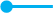 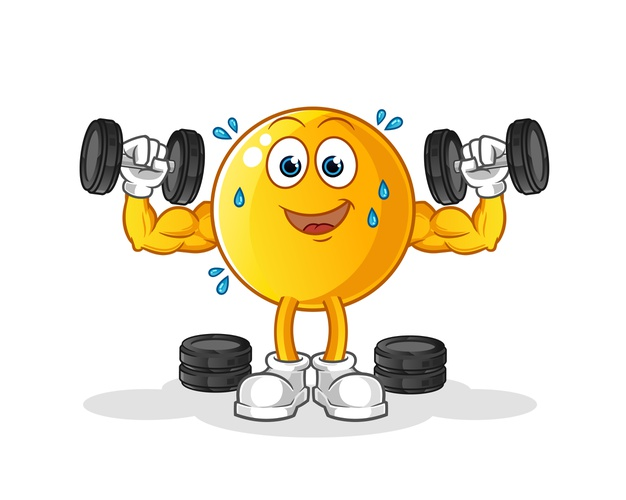 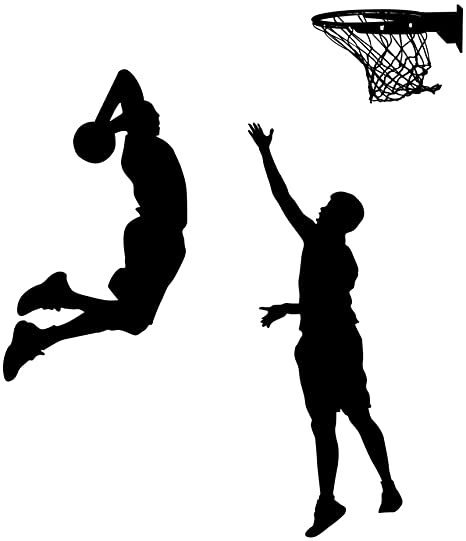 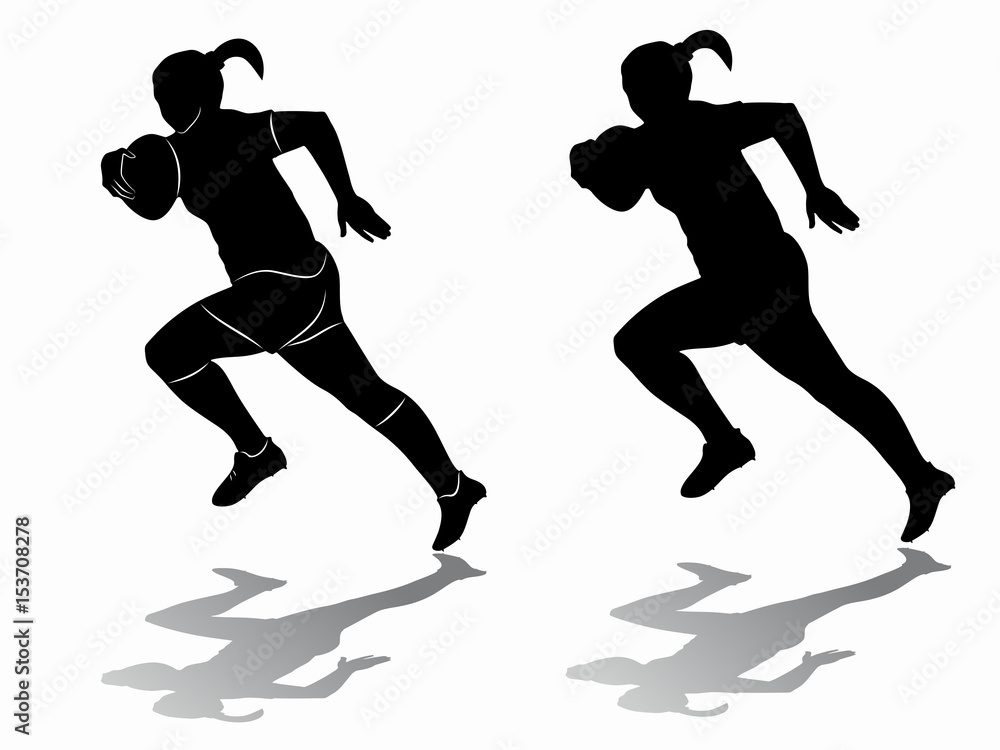 Be respectful in the way they treat teammates, opponents, teachers and officials.
 Maintain Teams / clubs
aiming for maximum participation
Be responsible, prepare to do your best. Continue to take part in a range of Invasion Games – Skill development Focus
Be caring, have empathy, help teammates
Character Development
Foundation
Year if BTEC Dance 
option taken
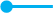 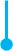 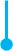 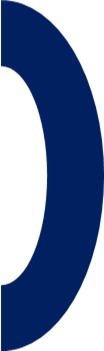 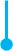 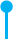 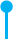 Show fairness and be fair to all players Introduction to Volleyball 
skills and technique
Co-operation, play any position and role. Take part in Trampolining
Activities.
Maintain Teams / clubs
aiming for Max participation
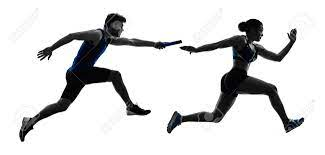 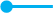 Gain confidence in the ability to problem solve and increase awareness of how the body works
Be competent moving in a variety of ways through fundamental movement patterns and co-ordinated actions
Be active decision makers. Demonstrate tactical development focus
Maintain routines and standards Personal Development
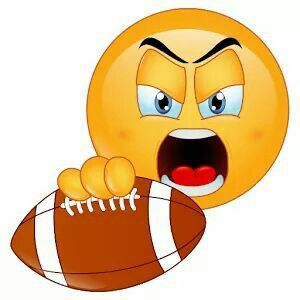 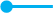 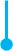 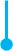 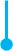 Take part in School Sports Day 
and represent your school
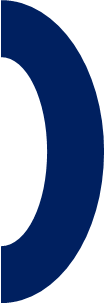 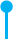 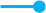 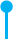 Take part in Athletic
activities – Skill / Tactical
development focus
Knowledge and understanding of how interact appropriately.
Greater leadership
opportunity / independence
Take part in a range of Fitness
Activities.
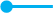 Get involved in 
a range 
of Extra curricular 
activities
Take part in a range of
Invasion Games - Skill
development Focus
Learn routines and
standards within P E
Take part in a range of 
Striking and Fielding  activities
Value and take responsibility to move and be active. Engage in PE lessons to make new friendships
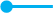 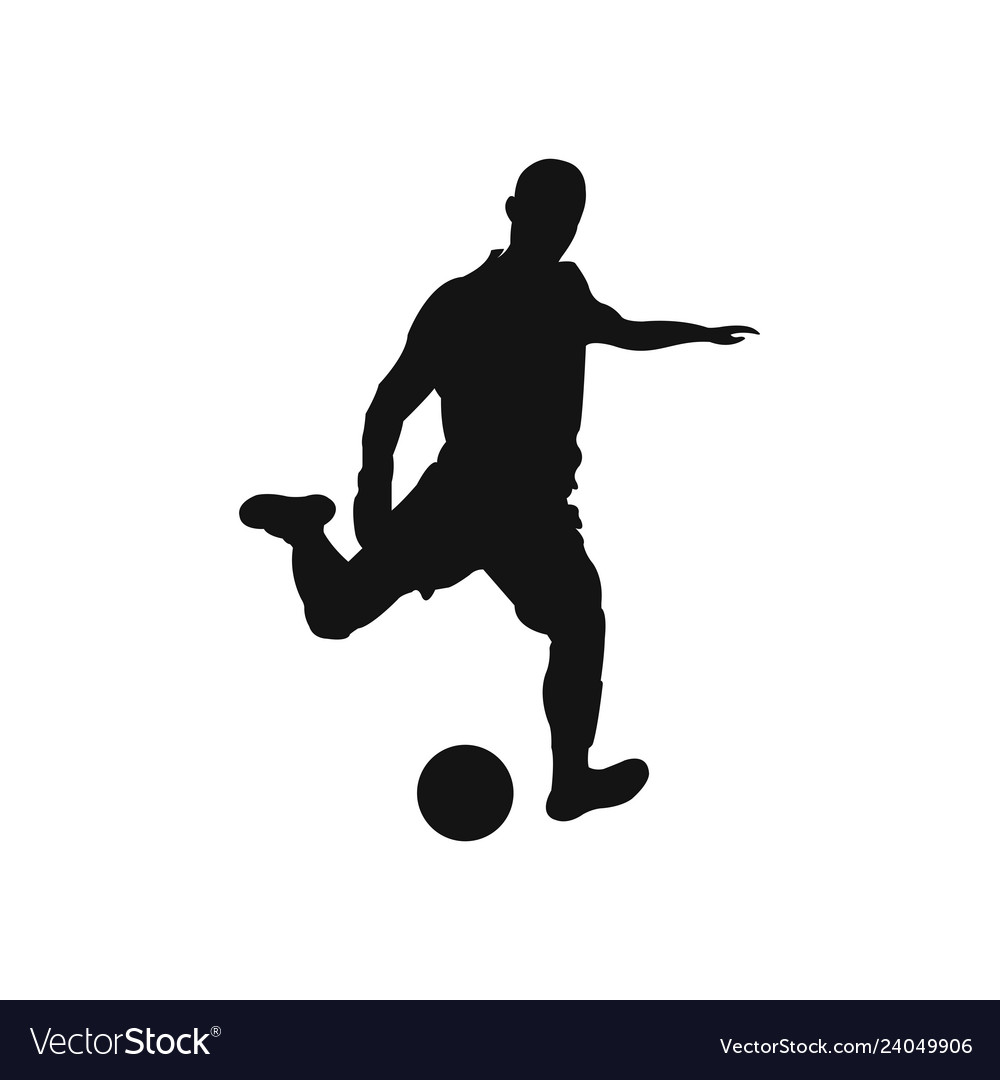 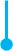 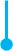 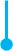 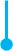 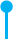 Compete in teams
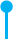 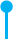 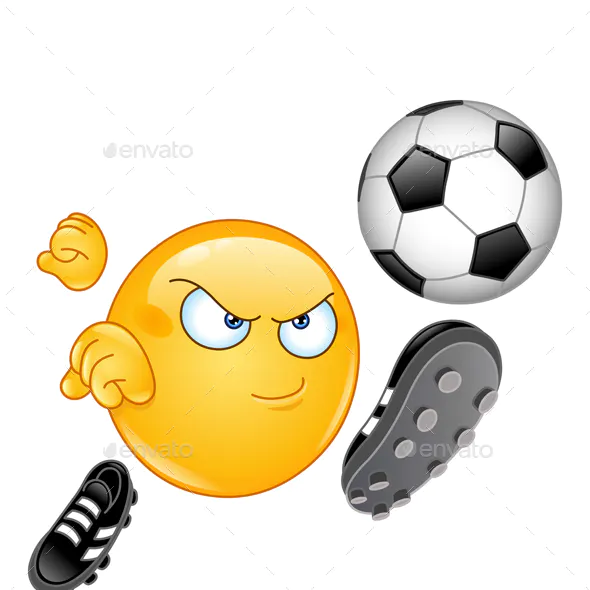 Develop knowledge and understanding to be thinking movers and solve problems. Take part in a range of athletic activities –
 Skill development Focus
Be competent moving in a variety of ways and take part in a range of aesthetic and fitness  activities –  Well being and  Skill development Focus
Gain confidence in the ability to move & be active.
Physical Literacy
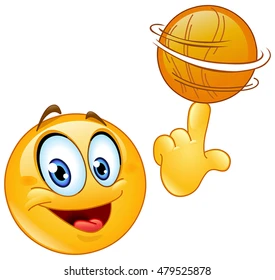 ‘Every Champion was once a contender, that refused to give up”- Rocky Balboa
YEAR
YEAR
YEAR
YEAR
9
11
10
8
YEAR
7